Countdown toRetirement
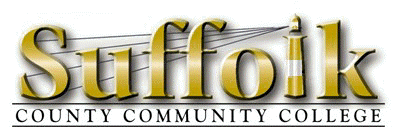 12-18 Months Before Retirement
Pay off all retirement system loans to avoid a reduction in benefit.

Confirm the accuracy of service and salary information in your Benefit Profile.

Claim and purchase credit for prior New York State public employment or military service if you have not already done so.
Request an Estimate
Request a General Estimate from the NYS Teachers’ Retirement System or NYSLRS

      	Use the Benefit Estimator online

            MyNYSTRS at  www.NYSTRS.org.
                         Or
            www.osc.state.ny.us/retirement
       
            You may also submit an online request for benefit                  	        projections to be mailed to you.
Video Consultation
Allows live, face-to-face communication with a representative at NYSTRS headquarters in Albany or via video conference. 

Book an appointment:

MyNYSTRS or call  (800) 348-7298, Ext. 6100

NYSLRS (ERS) call (866) 805-0990

Consultations may be booked up to 120 days in advance.
3-12 Months Before You Retire
Health Insurance
Are you eligible in retirement?


 
	At least age 55.

	Ten (10) years of credited service in the appropriate NYS public employees retirement system.

    Minimum of ten (10) cumulative years of service as a full-time Suffolk County or Suffolk County Community College employee .
	
	The last five (5) years of continuous service time must be contiguous to the date of retirement.

	To confirm eligibility please contact the
       Employee Benefits Unit at (631) 853-4866.
Review Other Sources of Income.

Contact Social Security for an estimate of your benefit.
Consult your Tax Shelter Annuity and/or your Deferred Compensation Representatives.

Returning to NYS Public Employment after Retirement if under age 65

	You must have a one day break in service.
	The Section 212 earnings limit, determined by the 	
    State Legislature, is currently $35,000.
There is no limit on allowable earnings if over age 65
1-3 Months Before You Retire
If you or your spouse(covered by your health plan)  are 65 or older, you must contact Employee Benefits regarding guidance for application of Medicare Part A and B.

Submit your Letter of Intent to Retire.
Address your letter to the College President, 
Your immediate Supervisor and Human Resources.

Schedule an Exit Interview (631) 451-4207.
Payout
Contact Human Resources for an Estimate of Your Accrual Payout
For the most accurate estimate, confirm all leave reports have been submitted.  
A final payout cannot be made if all leave reports are not completed and submitted.
	Final accrual payout will be direct deposited to the accounts you have on file.


Determine the amount you want to tax shelter
There are five 403b Tax Shelter Annuity Plans in addition to the 457 New York State Deferred Compensation Plan.
Retirement Application
Submit Your Retirement Application (TRS & ERS only)

Your application must be received no more than 3 months before and no less than 15 days before your date of retirement.

You can rescind your retirement up to the day before you retire.
Final Checklist
Last Paycheck 
	If you have given 30-45 days notification of your 	retirement, your balance of contract (for 10-month     	employees) will be included in your last regular  	paycheck.

Benefits After Retirement 
	Confirm your benefits with EBU

Submit 28T
    Payout will be delayed if the signed 28T received at Exit    	Interview is not returned to Human Resources.  Indicate   	amounts to be tax sheltered.
Final Checklist
You must return all College Property 
Submit your ID card and parking permit to Human Resources as well as laptop, keys, etc.